Кто хочет стать отличником
Тема «Прогрессии»
9 класс
1.Найди лишнее слово
Числовую последовательность можно задать 

Словесно
Аналитически
Макроэкономически
Рекуррентно
2. Арифметическая прогрессия называется возрастающей, если
d > 0,  a > 0
d < 0,  a < 0
d > 0  
d < 0
3.Вставьте пропущенные словаКаждый член … (кроме первого и последнего) равен … предшествующего и последующего членов
Геометрической прогрессии, среднему геометрическому
Арифметической прогрессии, среднему арифметическому
Числовой последовательности, разности
4.В геометрической прогрессии b1=2, b5=32. Найти знаменатель геометрической прогрессии.
Ответ:
2
5.Бабушка каждый день собирала клубнику .В первый день собрала с грядки 8 ягод , а через неделю 32 ягоды. Сколько всего ягод собрала бабушка за неделю?
Ответ:
140
Кто хочет стать отличником
Тема «Прогрессии»
9 класс
1. Вставьте пропущенные слова Последовательность называется …… , если все члены отличны от 0 и каждый член которой, начиная со второго, равен ……  предыдущего члена и одного и того же числа
Геометрическая прогрессия, произведению
Арифметическая прогрессия, сумме
Числовая последовательность, разности
2.Какую прогрессию образуют данные стихотворные размеры?
Ямб-это стихотворный размер с ударением на чётных слогах стиха
Хорей-это стихотворный размер с ударением на нечётных слогах стиха.
Ответ:
Арифметическую прогрессию
3.При каком значении Х числа образуют конечную арифметическую прогрессию?
18; Х + 1; 44
Ответ:
30
4.Найти пятый член геометрической прогрессии, если
b2=4 , b3=2

Ответ:       1/2
5. При строительстве дороги в первый день завезли 5 т песка, а в последний день 79 т. Сколько дней шла засыпка дороги, если всего привезли 328 т песка?
Ответ:
 8 дней.
Кто хочет стать отличником
Тема «Прогрессии»
9 класс
1. Вставьте пропущенные слова Последовательность называется …… , если  каждый её член, начиная со второго, равен ……  предыдущего члена и одного и того же числа
Геометрическая прогрессия, произведению
Арифметическая прогрессия, сумме
Числовая последовательность, разности
2.Дана последовательность в которой 7 и 14 соседние члены
Верно ли, что знаменатель геометрической прогрессии q=7?
 Ответ поясните.
Ответ:
Нет, т.к. 7*7=49
3. Как называется свойство, с помощью которого можно доказать, что последовательность является прогрессией?
Характерное
Характеризующее
 Характеристическое
Определяющее
4.В благоприятных условиях бактерия размножается так, что за 1 секунду делится на три. Сколько бактерий будет на 5 секунде?
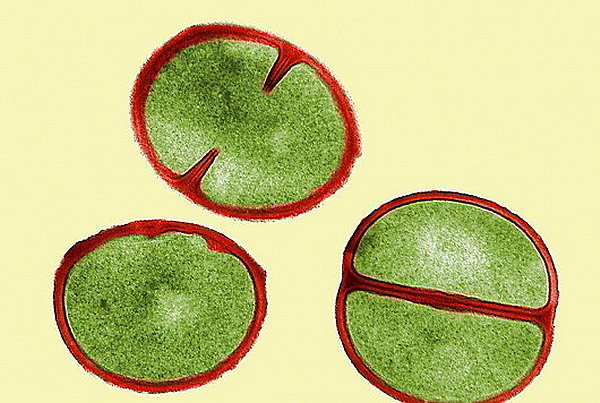 Ответ: 
 81
5. Дана арифметическая прогрессия. На координатной прямой отмечены а1= 40. Найдите d  и а3
а1
а2
0
Ответ: d = 30, а3 =100
Кто хочет стать отличником
Тема «Прогрессии»
9 класс
1.Какая из последовательностей является арифметической прогрессией?
1,3,5,6,8,
-2,-1,1,2
4,5; 6; 7,5; 9
2, 4, 8, 16
2. Геометрическая прогрессия называется убывающей, если
b1 > 0,  q > 0
b1 > 0,  q > 0, q<1
q > 0  
q < 0
3.При каком значении Х числа образуют конечную геометрическую прогрессию?
3; Х - 1; 27
Ответ:
10
4. Дана арифметическая прогрессия. На координатной прямой отмечены а1= 100 и а5 = - 100. Найдите d  и а2
а5
а1
Ответ: d = -50, а2 = 50
5.Дана конечная арифметическая прогрессия. а1+а3=20, а2+а4=30. Найти первые четыре члена прогрессии.
Ответ:   
 а1= 5, а2= 10, а3 = 15,а4 =20
Кто хочет стать отличником
Тема «Прогрессии»
9 класс
1.Какая из последовательностей является геометрической прогрессией?
1,3,5,7
0, 2, 4, 8
2,1,1/2,1/4
3,6,18,54
2. Арифметическая прогрессия называется убывающей, если
d > 0,  a > 0
d < 0,  a < 0
d > 0  
d < 0
3. Между числами 5 и 33 вставьте число так, чтобы получилась арифметическая прогрессия
Ответ: 
19
4. Дана арифметическая прогрессия. На координатной прямой отмечены а1 и а2 = 10. Найдите d  и а4
а1
а2
0
Ответ: d = -15, а4 = 40
5. На полянке в первый день 3 одуванчика стали белыми. Сколько одуванчиков «побелело» на 5 день, если каждый день их количество увеличивалось в 5 раз?
Ответ:
1875
Кто хочет стать отличником
Тема «Прогрессии»
9 класс
1.При хранение брёвен строевого леса, их укладывают так, как показано на рисунке.
С помощью какой прогрессии можно посчитать количество бревен, уложенных таким образом.  Назовите первый и второй члены. Ответ поясните.
Ответ: Арифметическая прогрессия
а1=12,а2=11,d=1
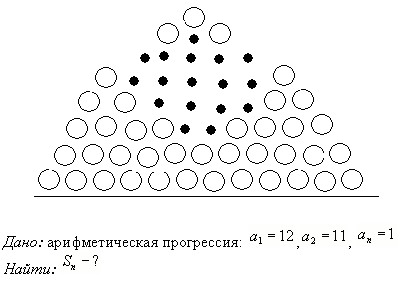 2. Геометрическая прогрессия называется возрастающей, если
b1 > 0,  q > 0
b1 < 0,  q < 0
q > 0  
q < 0
3.Вставьте пропущенные словаКвадрат каждого члена … (кроме первого и последнего) равен … предшествующего и последующего членов
Геометрической прогрессии, произведению
Арифметической прогрессии, сумме
Числовой последовательности, разности
4. В пруду растет один лист лилии. Каждый день число листьев удваивается. На какой день пруд будет покрыт листьями лилии наполовину, если известно, что полностью он будет покрыт ими через 100 дней?
Ответ: 
на 99 день
5. Дана арифметическая прогрессия. На координатной прямой отмечены а1 и а2. Найдите d  и а4
а1
а2
0
1
Ответ: d = -5, а4 =12